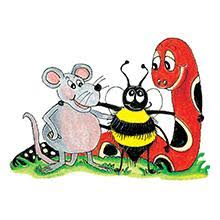 Jolly Grammar 3b-15
noun or
pronoun
subject
s
The farmer grows vegetables in the garden.
simple subject
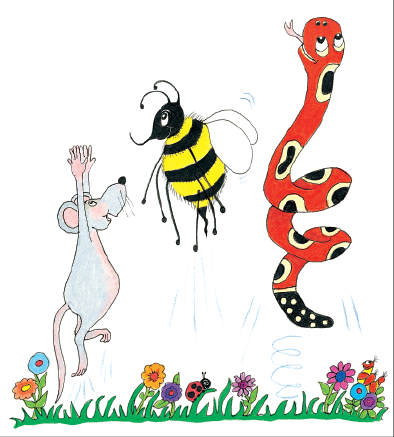 Spelling List 
Spelling  
The <ie> Spelling of the /ee/ Sound
believe
    /ee/
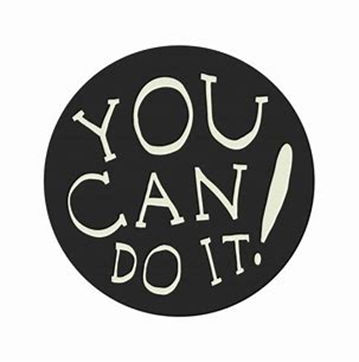 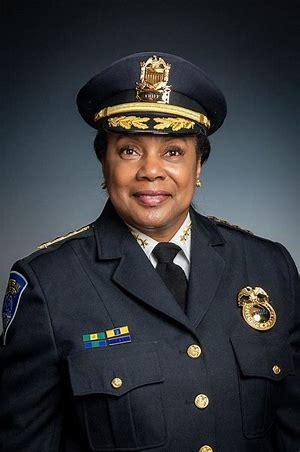 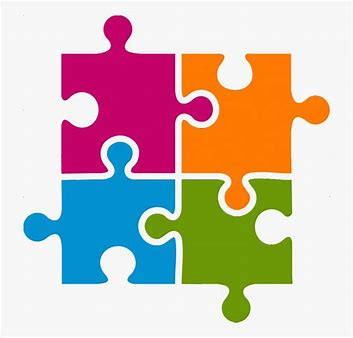 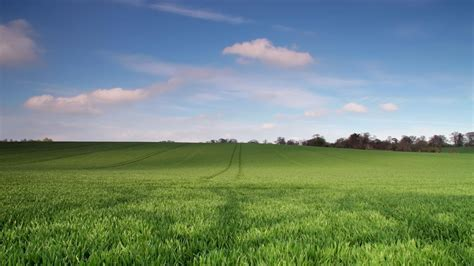 field          chief         piece
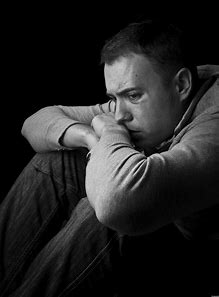 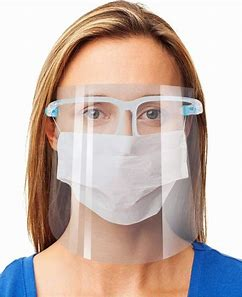 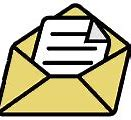 brief         shield         grief
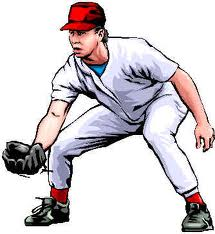 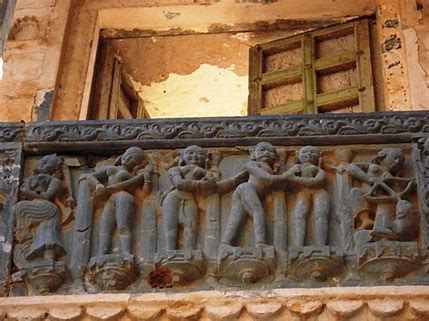 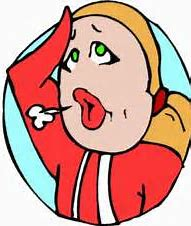 relief        frieze      fielder
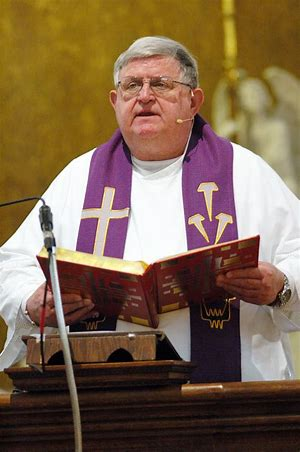 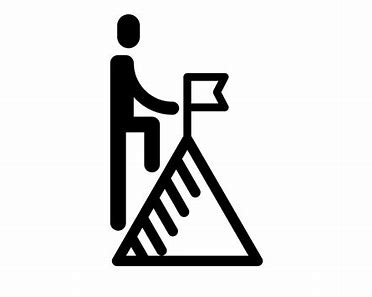 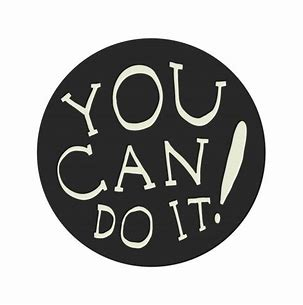 priest        believe     achieve
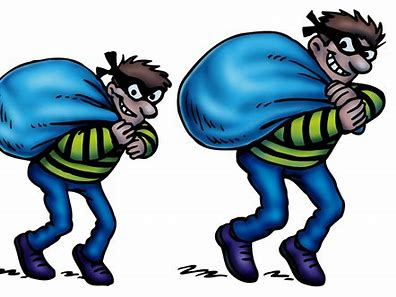 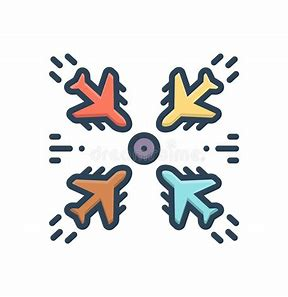 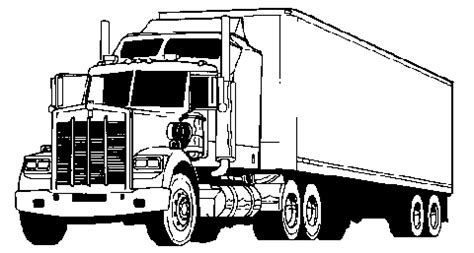 diesel         thieves     besiege
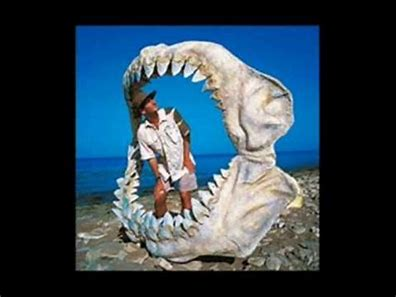 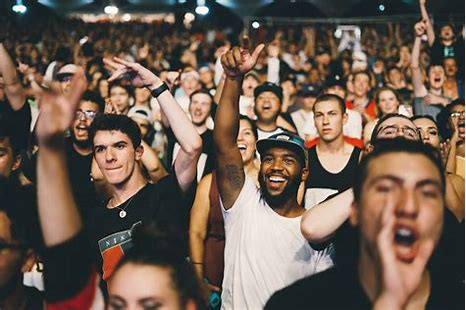 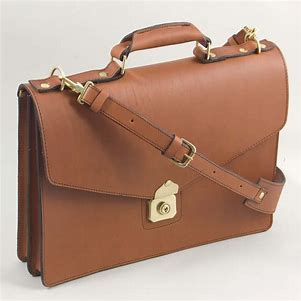 audience     briefcase  unbelievable
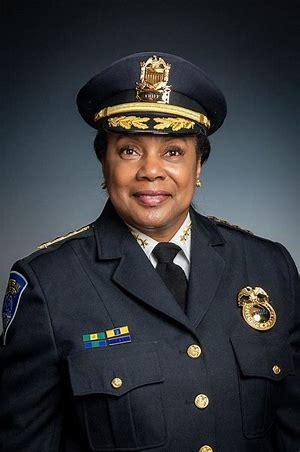 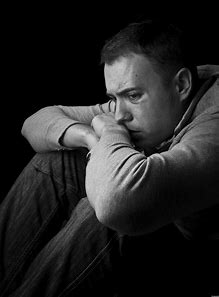 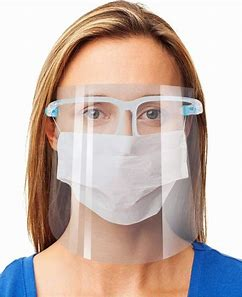 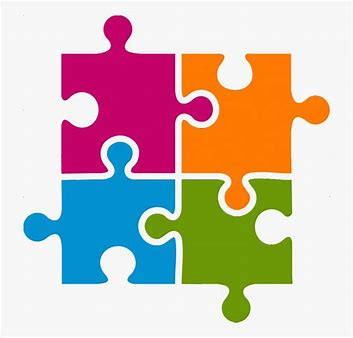 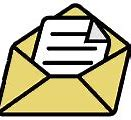 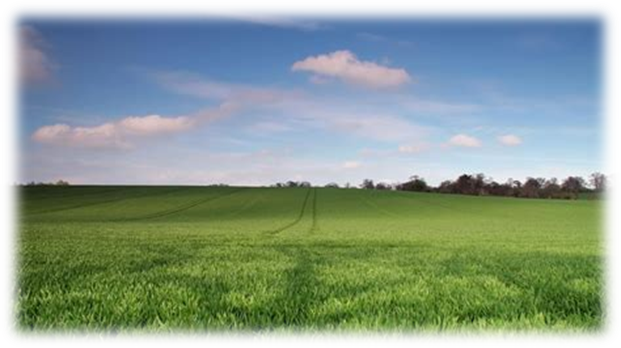 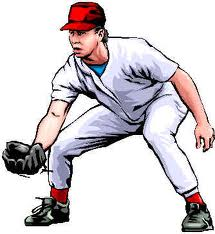 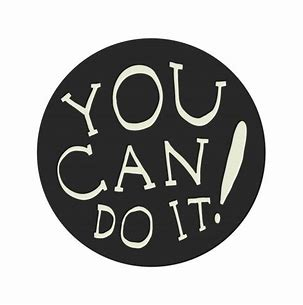 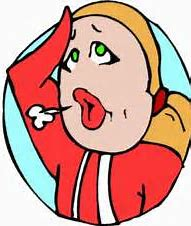 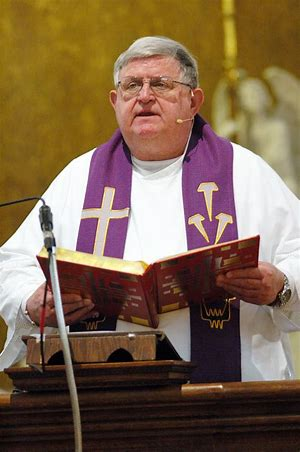 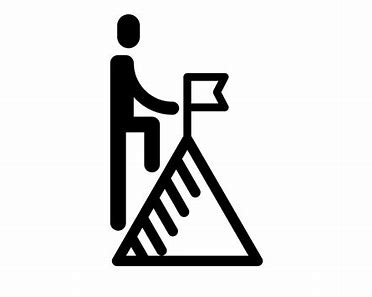 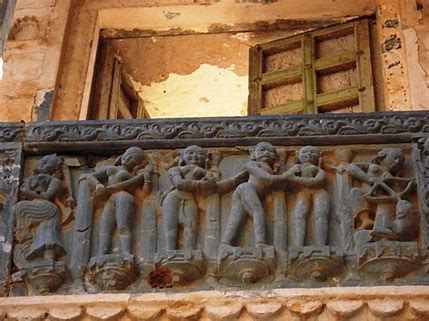 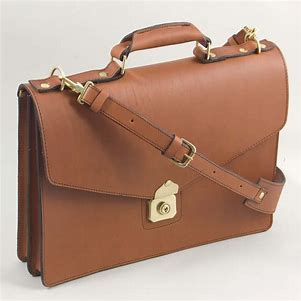 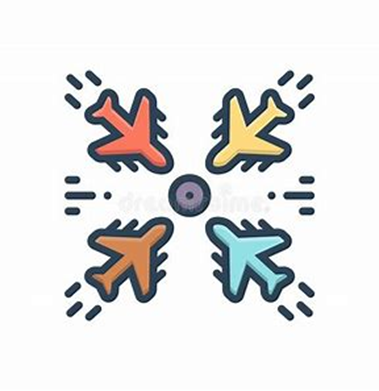 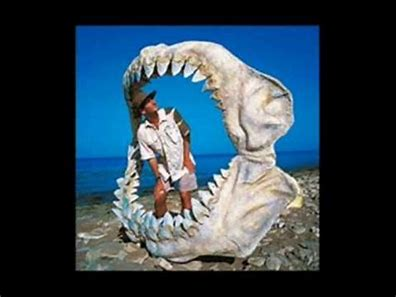 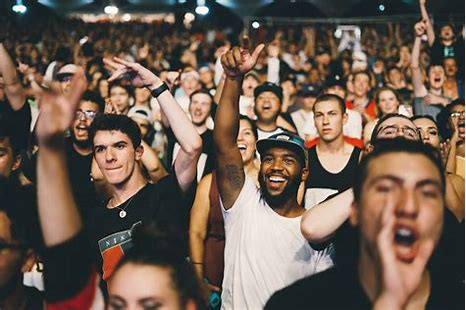 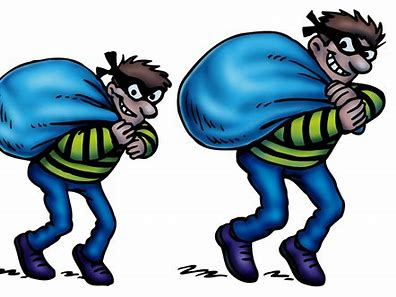 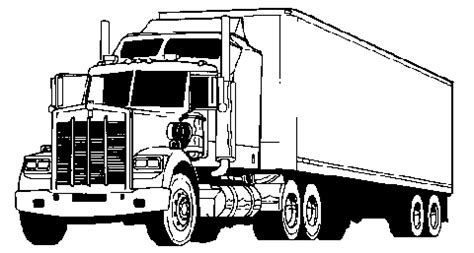 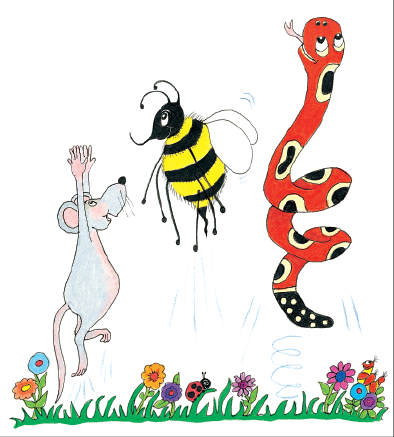 Activity page
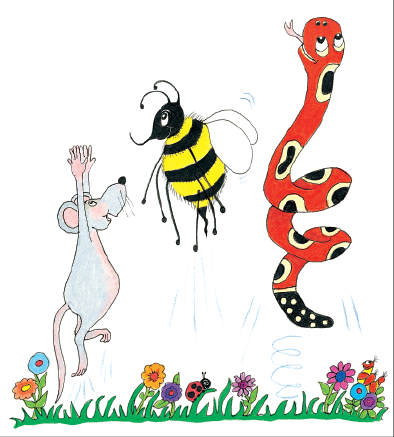 Let’s review
syllables.
shriek

 mantelpiece

 diesel

 briefcase

 grieve
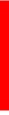 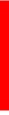 Let’s parse
sentences.
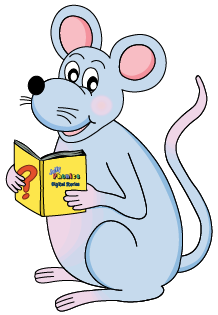 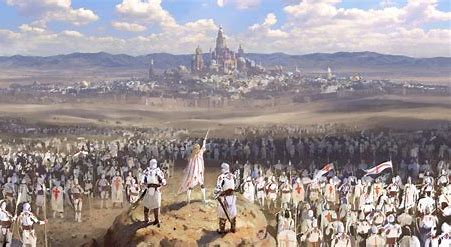 Parse these sentences.

The mighty army was besieging 
the huge castle.




They carefully painted a beautiful frieze on the tallest wall.
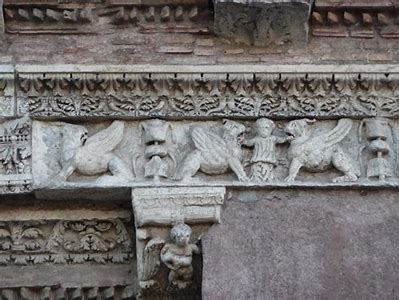 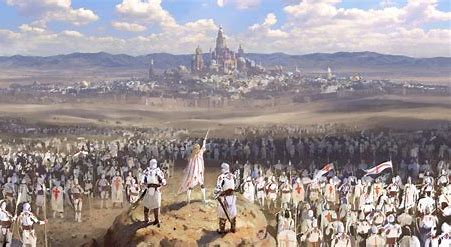 Parse these sentences.

The mighty army was besieging 
the huge castle.




They carefully painted a beautiful frieze on the tallest wall.
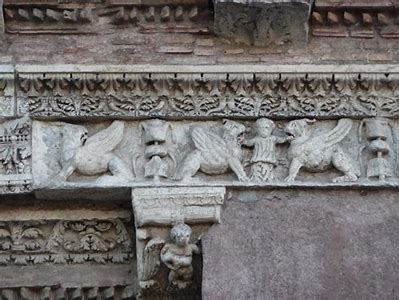 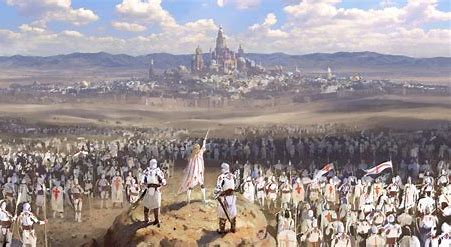 Parse these sentences.

The mighty army was besieging 
the huge castle.




They carefully painted a beautiful frieze on the tallest wall.
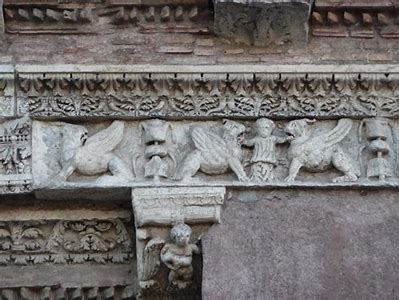 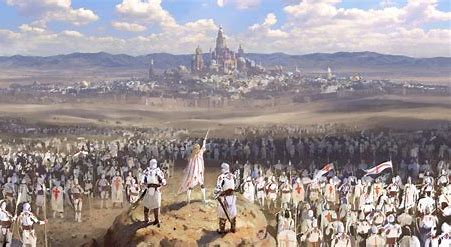 Parse these sentences.

The mighty army was besieging 
the huge castle.




They carefully painted a beautiful frieze on the tallest wall.
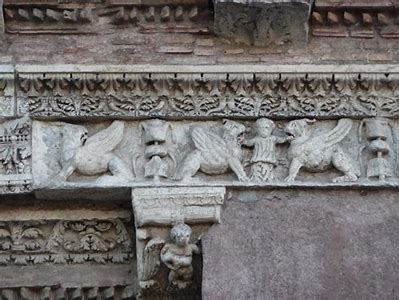 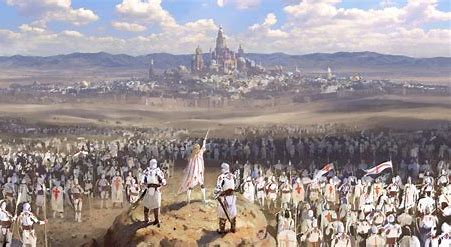 Parse these sentences.

The mighty army was besieging 
the huge castle.




They carefully painted a beautiful frieze on the tallest wall.
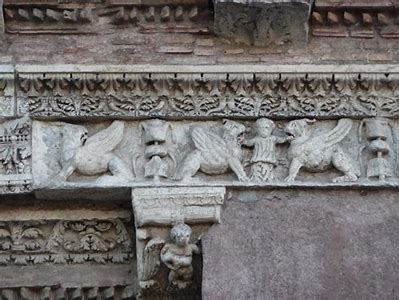 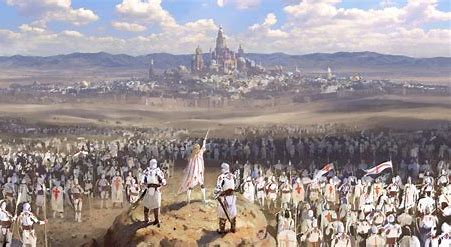 Parse these sentences.

The mighty army was besieging 
the huge castle.




They carefully painted a beautiful frieze on the tallest wall.
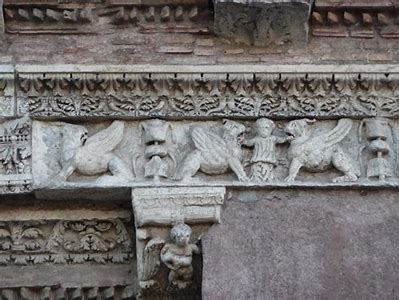 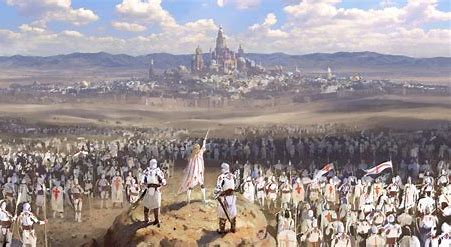 Parse these sentences.

The mighty army was besieging 
the huge castle.




They carefully painted a beautiful frieze on the tallest wall.
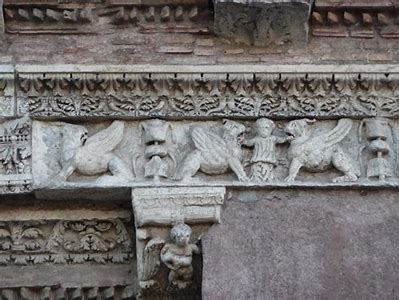 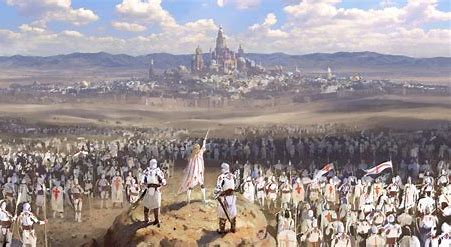 Parse these sentences.

The mighty army was besieging 
the huge castle.




They carefully painted a beautiful frieze on the tallest wall.
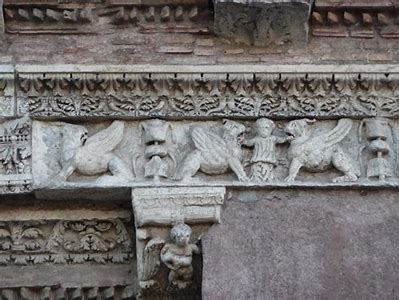 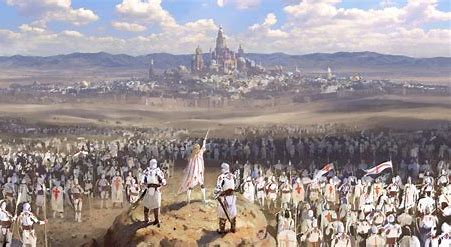 Parse these sentences.

The mighty army was besieging 
the huge castle.




They carefully painted a beautiful frieze on the tallest wall.
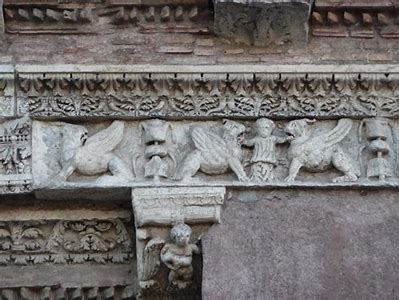 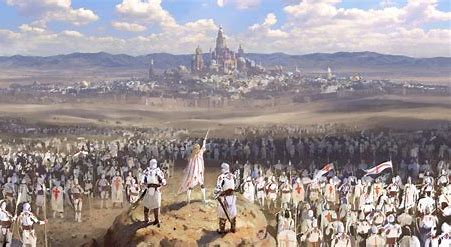 Parse these sentences.

The mighty army was besieging 
the huge castle.




They carefully painted a beautiful frieze on the tallest wall.
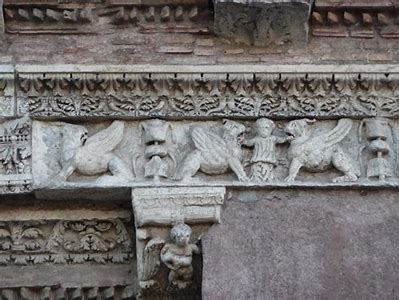 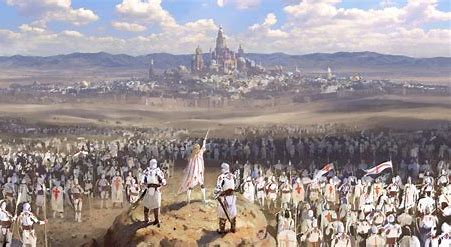 Parse these sentences.

The mighty army was besieging 
the huge castle.




They carefully painted a beautiful frieze on the tallest wall.
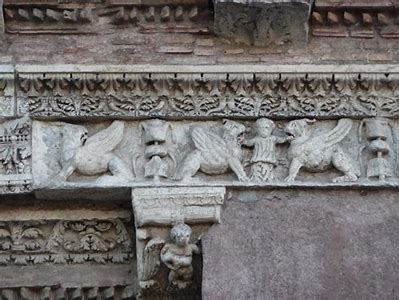 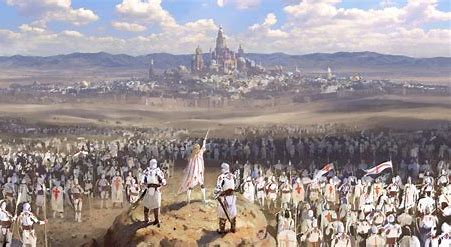 Parse these sentences.

The mighty army was besieging 
the huge castle.




They carefully painted a beautiful frieze on the tallest wall.
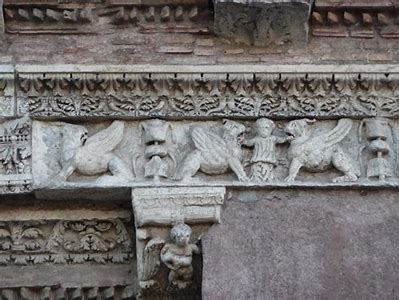 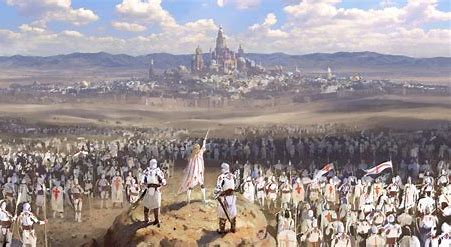 Parse these sentences.

The mighty army was besieging 
the huge castle.




They carefully painted a beautiful frieze on the tallest wall.
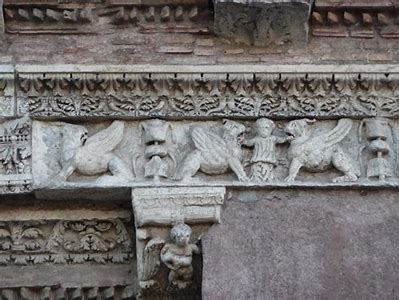 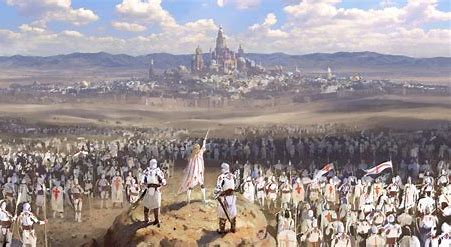 Parse these sentences.

The mighty army was besieging 
the huge castle.




They carefully painted a beautiful frieze on the tallest wall.
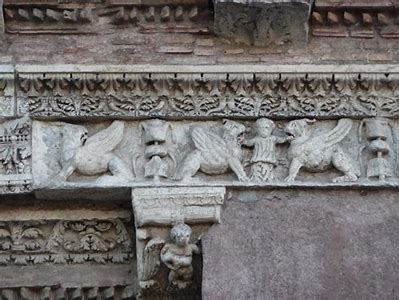 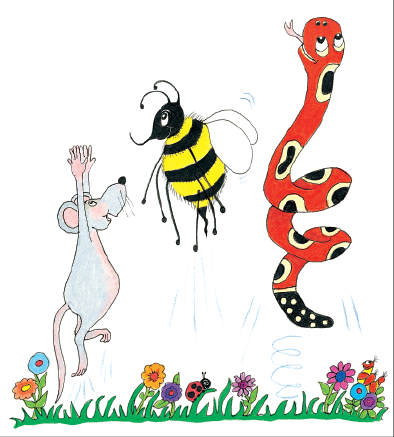 Dictation
Dictation
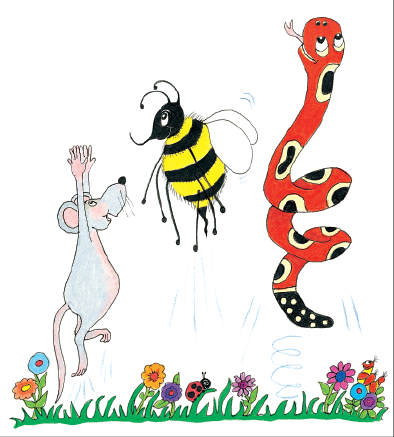 1.           


2.                                                                                                                                         


3.
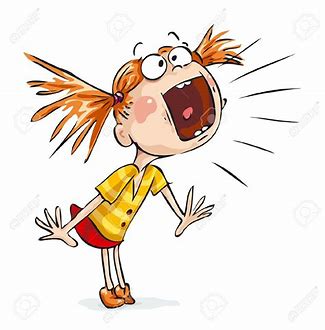 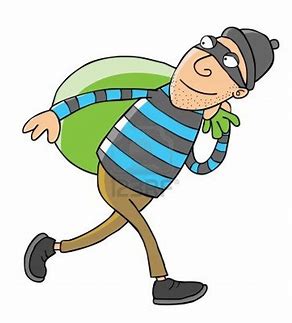 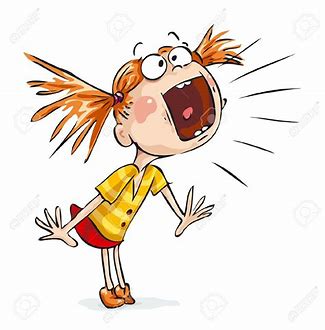 “I think he is a thief,” she shouted.
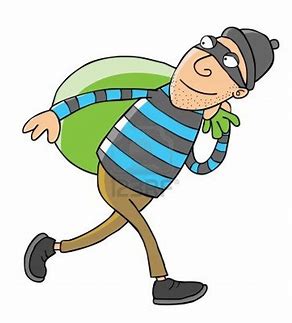 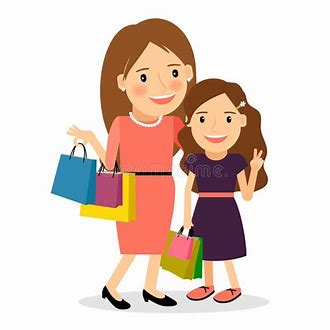 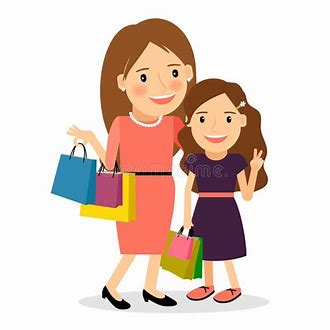 My niece and I will be shopping on Saturday.
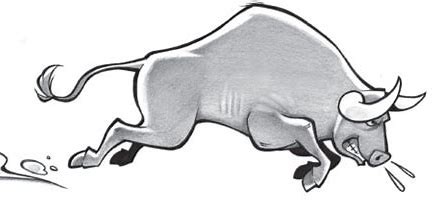 They shrieked as the bull charged across the field.
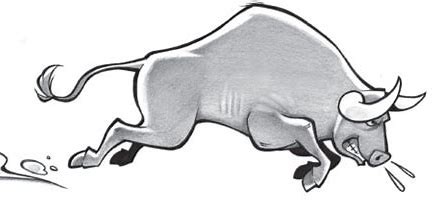 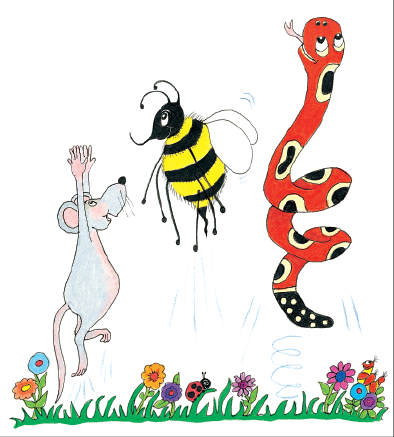 Thank you!